Algorytmy memetyczne i ich zastosowania
Maciej Świechowski
Promotor: prof. Jacek Mańdziuk
CZYM jest memetyka?
Memetyka
Teoria ewolucji kulturowej zakładająca istnienie jednostki informacji kulturowej zwanej memem.
(np. idei, przekonania, wzorca zachowania)


Analogia:
gen - jednostka doboru w ewolucji Darwinowskiej.
mem – jednostka doboru w ewolucji kulturowej
Memetyka
Teoria ewolucji kulturowej zakładająca istnienie jednostki informacji kulturowej zwanej memem.
(np. idei, przekonania, wzorca zachowania)


Mem zwany jest również jednostką imitacji.
Motywacja, uzasadnienie?
Założenie, że proces ewolucji nie jest zarezerwowany wyłącznie dla biologii.
Różnica ewolucji
Geny:
Dziedziczowe przez potomków od rodziców
Zmiany pojawiają się w kolejnych populacjach

Memy:
Przechodzą z mózgu do mózgu
Do wymiany informacji wystarczy „spotkanie” – zmiany również w obrębie życia osobniczego

Szybsze tempo ewolucji!
Memetyka
1976 – R. Dawkins „The Selfish Gene”
 
Pojawia się pojęcie „mem” 
 
„What lies at the heart of 
every living thing is not a fire,
not a warm breath, not a 
‚spark of life’. It is information,
words, instructions.”
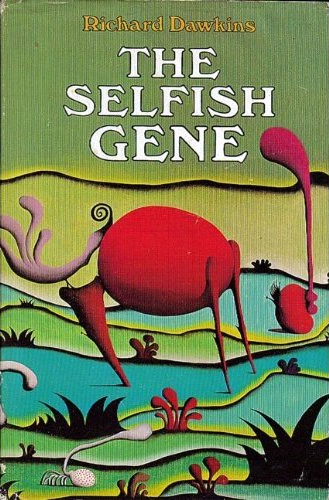 Memetyka
1989 – P. Moscato – pierwsza wzmianka nazwy Memetic Algorithm
1997 – powstaje Journal of Memetics
2012 – 50 700 wyników memetic algorithm* w wyszukiwarce IEEE


Stosunkowo młoda i prężnie rozwijająca się dziedzina.
Algorytm memetyczny...
...można widzieć jako:

Metodę Inteligencji Obliczeniowej
nadaje się do problemów słabo algorytmizowalnych
nadaje się do problemów NP
nie „twardy” algorytm, a w idei uniwersalny dla wielu zagadnień
Algorytm ewolucyjny 
Algorytm optymalizacyjny bazujący na populacji
Można spotkać w literaturze jako:
Memetic Algorithms (MA)

Hybrid Evolutionary Algorithms

Cultural Algorithms (CA)

(Baldwinian, Lamarckian) Evolutionary Algorithms
TRADYCYJNY ALGORYTM GENETYCZNY
Algorytm genetyczny
Inicjalizacja populacji początkowej 
(zwykle poprzez losowanie)
Ocena każdego osobnika populacji dzięki funkcji przystosowania (selekcja)
Rodzi się nowe pokolenie
Zastosowanie operatorów ewolucyjnych (mutacja i krzyżowanie)
N
T
Warunek stopu?
Zadania projektowe
Określenie sposobu kodowania parametrów rozwiązania w postaci chromosomu

Zaprojektowanie funkcji przystosowania (oceny)  [ang. fitness function]

Wybór metody selekcji
metoda ma za zadanie wybrać osobniki do dalszych faz ewolucji

Określenie operatorów mutacji i krzyżowania
Kodowanie chromosomów
Kodujemy parametry problemu w chromosomach, aby metoda ‚działała sama’ i przeszukiwała potencjalną przestrzeń rozwiązań.

operatory ewolucyjne modyfikują parametry osobników
Kodowanie chromosomów
Problem trudny, od którego istotnie zależy jakość przeszukiwania, w szczególności osiągalność potencjalnych rozwiązań.

Często spotykane reprezentacje:
wektor lub macierz bitów (np. zestaw liczb zapisanych binarnie)
drzewa genetyczne, gdzie operatory przepinają węzły w drzewie
Funkcja przystosowania
Miara rozwiązania problemu np.
wartość minimalizowanej funkcji...
odległość od pewnego punktu...
koszt wytworzenia pewnego urządzenia...
długość drogi w grafie...

ściśle zależy od typu zadania.
Selekcja
Wiele strategii, np.

metoda ruletkowa 
       (stochastyczne jednorodne próbkowanie)
metoda turniejowa
metoda k-najlepszych (odcięciowa)
metoda losowa
metody hybrydowe
np. k-najlepszych + m-losowych
np. tylko na część mają prawo działać operatory ewolucyjne
Podstawowe operatory ewolucyjne
Krzyżowanie (rekombinacja)
wymiana informacji pomiędzy genotypami osobników bez dodawania nowych cech z zewnątrz
osobniki reprezentują pewne zestawy cech i chcemy przeszukiwać ich nowe k

Mutacja
wprowadzanie drobnych losowych zmian w zakodowanych genach
celem szersza eksploracja przestrzeni oraz zapobieganie przedwczesnej zbieżności
Wady algorytmów genetycznych
Częstym problemem jest przedwczesna zbieżność i stagnacja populacji

W szerokiej gamie zagadnień, metoda ma tendencję do zbiegania tylko do lokalnych ekstremów

Lokalizacja otoczenia ekstremów owszem, ale algorytmowi niezwykle ciężko jest znaleźć dokładne rozwiązanie (nie taka jest idea GA)

Słaba skalowalność wraz ze wzrostem złożoności modelu i kodowania chromosomów. 
- zwłaszcza jeśli mutacja ma duży zasięg
Wady algorytmów genetycznych
Rozległe (zbyt wielowymiarowe) kodowanie osobników oraz obliczanie funkcji oceny dla każdego osobnika – często sprawia, że algorytmy genetyczne są za wolne w wielu zastosowaniach (np. gry real-time)

Problem omijania przeszkód w przestrzeni rozwiązań, czyli pewnych zabronionych obszarów.	


Niska efektywność w problemach, gdzie funkcja oceny jest tylko decyzją TAK/NIE.  
     Brakuje wskazówki jak się zbliżać do rozwiązania.
ALGORYTMy MEMETYCZNE
Różnica ewolucji
Geny:
Dziedziczowe przez potomków od rodziców
Zmiany pojawiają się w kolejnych populacjach

Memy:
Przechodzą z mózgu do mózgu
Do wymiany informacji wystarczy „spotkanie” – zmiany również w obrębie życia osobniczego

Szybsze tempo ewolucji!

Idea: hybrydyzacja
Hybrydyzacja
Wprowadzenie lokalnej optymalizacji:
klasyczna część genetyczna: eksploracja
lokalna część memetyczna: eksploitacja

Wprowadzenie algorytmów wykorzystujących wiedzę o problemie do poprawy osobników pomiędzy generowaniem nowych populacji
    (tutaj idea memetyki)
Kilka generacji algorytmów memetycznych
Algorytmy memetyczne nie mają jednej, ścisłej postaci - to pewna klasa algorytmów bazująca na przedstawionej wcześniej idei.

[Moscato P. 1989] – pierwsza generacja MA – dodanie do cyklu ewolucji metody lokalnego poprawiania

[Smith J.E. 2007] – złożone strategie memetyczne realizujące koncepcję uniwersalnej ewolucji.
Algorytm hybrydowy
MA - 0
Inicjalizacja populacji początkowej 
(zwykle poprzez losowanie)
MA - 1
Ocena każdego osobnika populacji dzięki funkcji przystosowania (selekcja)
Rodzi się nowe pokolenie
Zastosowanie operatorów ewolucyjnych (mutacja i krzyżowanie)
MA - 2
N
T
Warunek stopu?
MA - 4
Lokalne przeszukiwanie
Lokalne przeszukiwanie
Zależy od problemu, które rozwiązuje

Może być umieszczone:
na początku w celu wygenerowania potencjalnie lepszej populacji wejściowej (before)

w fazie oceny przystosowania, tuż przed selekcją (interleaved)

po mutacji i krzyżowaniu korzystając z nowego punktu startowego do przeszukiwania (interleaved)

po zakończeniu fazy ewolucyjnej do ostatecznego poprawienia rozwiązania (after)
Początkowa populacja
Przykładowe strategie:

wylosuj N osobników zgodnie z jednorodnym rozkładem i popraw każdego metodą lokalnego przeszukiwania

Wylosuj N osobników, popraw lokalnym przeszukiwaniem, wybierz K << N najlepszych, a pozostałe N – K sklonuj z operatorem mutacji

przemieszaj losową populacje z rozwiązaniami heurystycznymi (niekoniecznie bardzo dobrze rozwiązującymi problem)
Lokalne przeszukiwanie
Przeszukiwanie umieszczone wewnątrz (typu interleaved) musi:

Operować na kodowaniu chromosomów
	
lub

Rozkodować chromosom, operować we własnej przestrzeni i zakodować nowy wynik z powrotem jako chromosom
Lokalne przeszukiwanie
Lokalne przeszukiwanie
Przeszukiwanie umieszczone wewnątrz może ingerować w operatory krzyżowania i mutacji:
mutacja/krzyżowanie w określonym kierunku.

[Krasnogor, 2002] – optymalizacja lokalna umieszczona przed selekcją powinna się różnić od tej, która wpływa na operatory:

Bardziej efektywne przeszukiwanie przestrzeni 
Oddzielenie roli mutacji i krzyżowania od lokalnej poprawy
NAJNOWSZE TRENDY
Założenia uniwersalnej ewolucji
Zmienność:

Różnorodność

Dziedziczenie
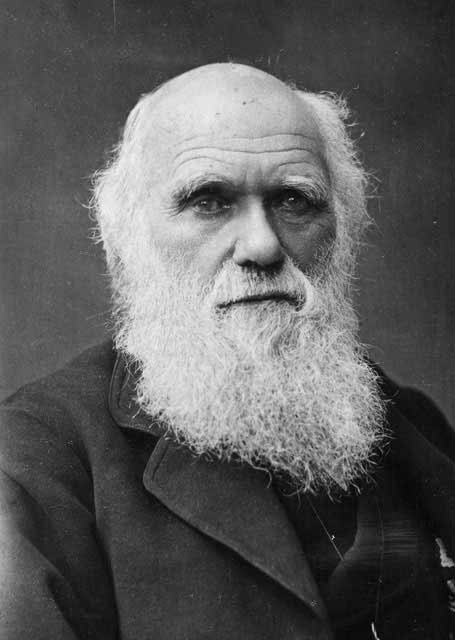 Założenia uniwersalnej ewolucji
Zmienność:
jako ciągły proces
wynikająca z doboru naturalnego – zmiany ku lepszemu przystosowaniu

Różnorodność genetyczna

Dziedziczenie
w szczególności wszystkie osobniki są ze sobą spokrewnione dzięki wspólnemu przodkowi
Założenia uniwersalnej ewolucji
Zmienność:
jako ciągły proces
wynikająca z doboru naturalnego – zmiany ku lepszemu przystosowaniu

Różnorodność genetyczna
implikuje zdolność do nabywania nowych cech
wynika z różnych potrzeb przystosowania

Dziedziczenie
w szczególności wszystkie osobniki są ze sobą spokrewnione dzięki wspólnemu przodkowi
Najnowsze trendy
Materiał memetyczny jest zakodowany i umieszczenie w części genotypu
  
Lokalna procedura poprawy implikowana jest przez zakodowany mem.
Mem jest oceniany (nagradzany lub karany) jeśli procedura, którą generuje zwiększa przystosowanie osobnika.

Część genotypu zawierająca mem niezależnie podlegają dziedziczeniu oraz (opcjonalnie) operatorom ewolucji.
Najnowsze trendy
1 generacja:
Statyczna, znana a priori metoda lokalnej poprawy.

2 generacja:
Ewoluująca, znana a priori metoda lokalnej poprawy.

3 generacja:
Ewoluująca i samoucząca się metoda lokalnej poprawy.
(w ten sposób spełnienie warunków uniwersalnej ewolucji)
Dwa modele dziedziczenia
Lamarkianizm
Osobniki bezpośrednio przekazują swoje chechy memetyczne potomstwu.

Baldwinizm
Cześć genotypu związana z memami nie jest przekazywana. Zamiast tego ocena przystosowania potomka jest wynikiem lokalnej optymalizacji rodzica.
Co z tego wynika?
Lamarkianizm
Procedura lokalnej poprawy uczy się dla każdej linii osobników.

Baldwinizm
Procedura lokalnej poprawy nadaje kierunek ewolucji (w klasycznym sensie).
ZASTOSOWANIAALGORYTMÓW MEMETYCZNYCH
Zastosowania algorytmów memetycznych
Klasyczne problemy kombinatoryczne, w szczególności problemy z klasy NP

między innymi:
podziały grafowe
problem plecakowy (oraz decyzyjny problem plecakowy)
problem komiwojażera
marszrutyzacja
znajdowanie pokrycia zbioru
znajdowanie największego zbioru niezależnego
kolorowanie grafów
     ...
Zastosowania algorytmów memetycznych
Optymalizacja wielokryterialna

Znajdowanie drogi (np. trasy robotów mobilnych)

Optymalizacja kształtu w projektowaniu (np. częsci samolotów, kalibracja silników)

Projektowanie obwodów elektrycznych, redukcja złożoności i kosztu
Zastosowania algorytmów memetycznych
Harmonogrowanie zadań
    (scheduling)

Optymalne systemy sterujące

Opracowywanie struktur atomowych i molekularnych

Uczenie maszynowe, uczenie sieci neuronowych
Zastosowania algorytmów memetycznych
[H. Ishibuchi, T. Yoshida, and T. Murata:
“Balance between genetic search and local search in memetic algorithms for multiobjective permutation flowshop scheduling”
‖ IEEE Transaction on Evolutionary Computation, vol. 7, no. 2, pp. 204-223, 2003.]

[T. Ke, M. Yi, and Y. Xin: 
“Memetic Algorithm With Extended Neighborhood Search for Capacitated Arc Routing Problems”,
‖ IEEE Transactions on Evolutionary Computation, vol. 13, no. 5, pp. 1151-1166, 2009.]
Zastosowania algorytmów memetycznych
[A. Caponio, G. L. Cascella, F. Neri, N. Salvatore, and M. Sumner:
“A Fast Adaptive Memetic Algorithm for Online and Offline Control Design of PMSM Drives”,
IEEE Transactions on Systems, Man, and Cybernetics, Part B: Cybernetics, vol. 37, no. 1, pp. 28-41, 2007]

[A. S. S. M. B. Ullah, R. Sarker, D. Cornforth, and C. Lokan, "An agent-based memetic algorithm (AMA) for solving constrained optimization problems," 
In IEEE Congress on Evolutionary Computation, 2007, pp. 999–1006.]
Przykład
Przykład
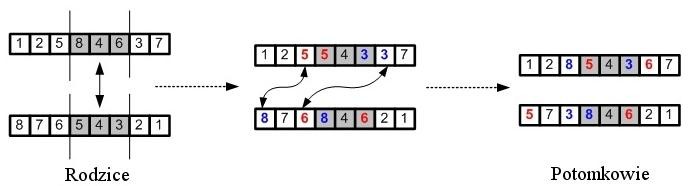 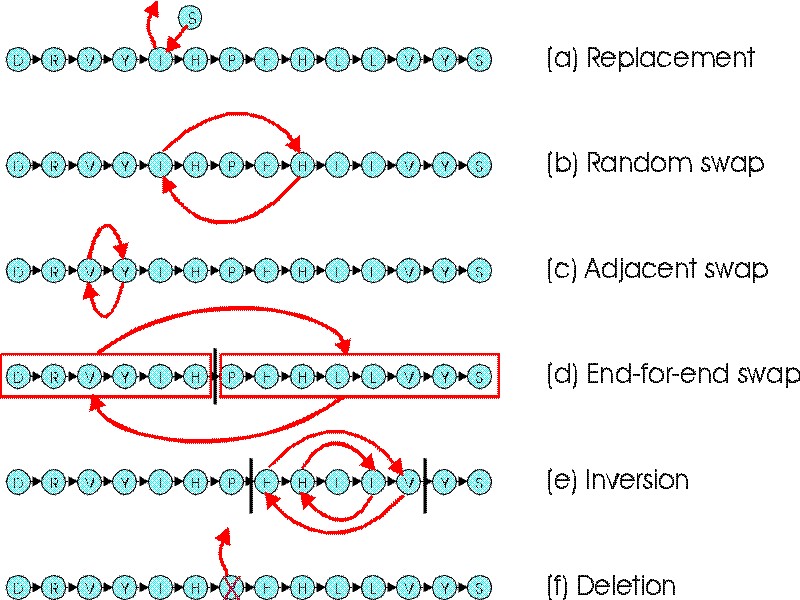 Lokalne przeszukiwanie
Po wygenerowaniu nowego potomstwa włączenie algorytmu zwanego (LS NSGA-II) Local Search Elitist Non-dominated Sorting Genetic Algorithm.
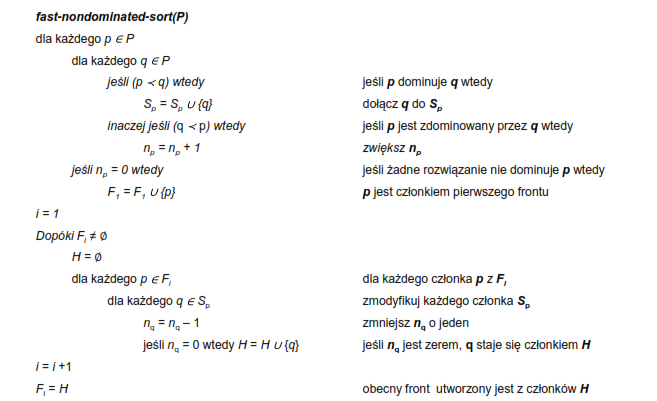 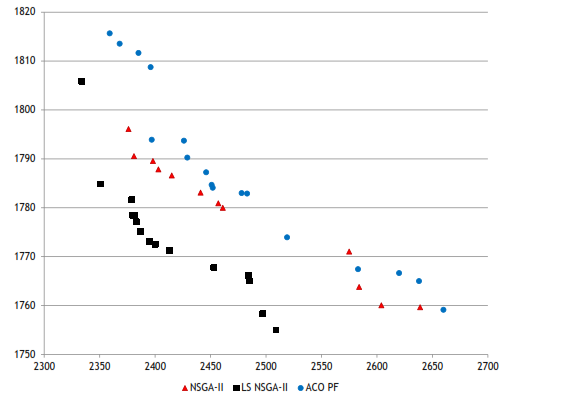 PRZYK
Uniwersalne metody lokalnego przeszukiwania
Metody gradientowe 

LS NSGA-II 

BFGS (Broyden–Fletcher–Goldfarb–Shanno)
	- metoda quasi-Newtonowska

Hill-Climbing
	
HCS (Hill-Climbing with Sidestep)

CMA-ES (Covariance Matrix Adaptaion Evolution Strategy)
Uniwersalne metody lokalnego przeszukiwania
Omijanie przeszkód i obszarów zabronionych (w dziedzinie danego problemu)

Małe losowe, lokalne zmiany w strukturze grafów w przypadku problemów grafowych
np. usuwanie wierzchołków
np. badanie ustalonego sąsiedztwa w celu znalezienia ‘lepszych’ krawędzi cokolwiek w danym zagadnieniu to znaczy
DZIĘKUJĘ ZA UWAGĘ